Migdalia Rodriguez
Drinking And Driving
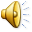 THANK YOU
THE END